Norman Architecture
The term Norman architecture is used to categorise styles of Romanesque architecture developed by the Normans in the various lands under their dominion or influence in the 11th and 12th centuries. In particular the term is traditionally used for English Romanesque architecture.
Ceiling Vaults:  Winchester Cathedral
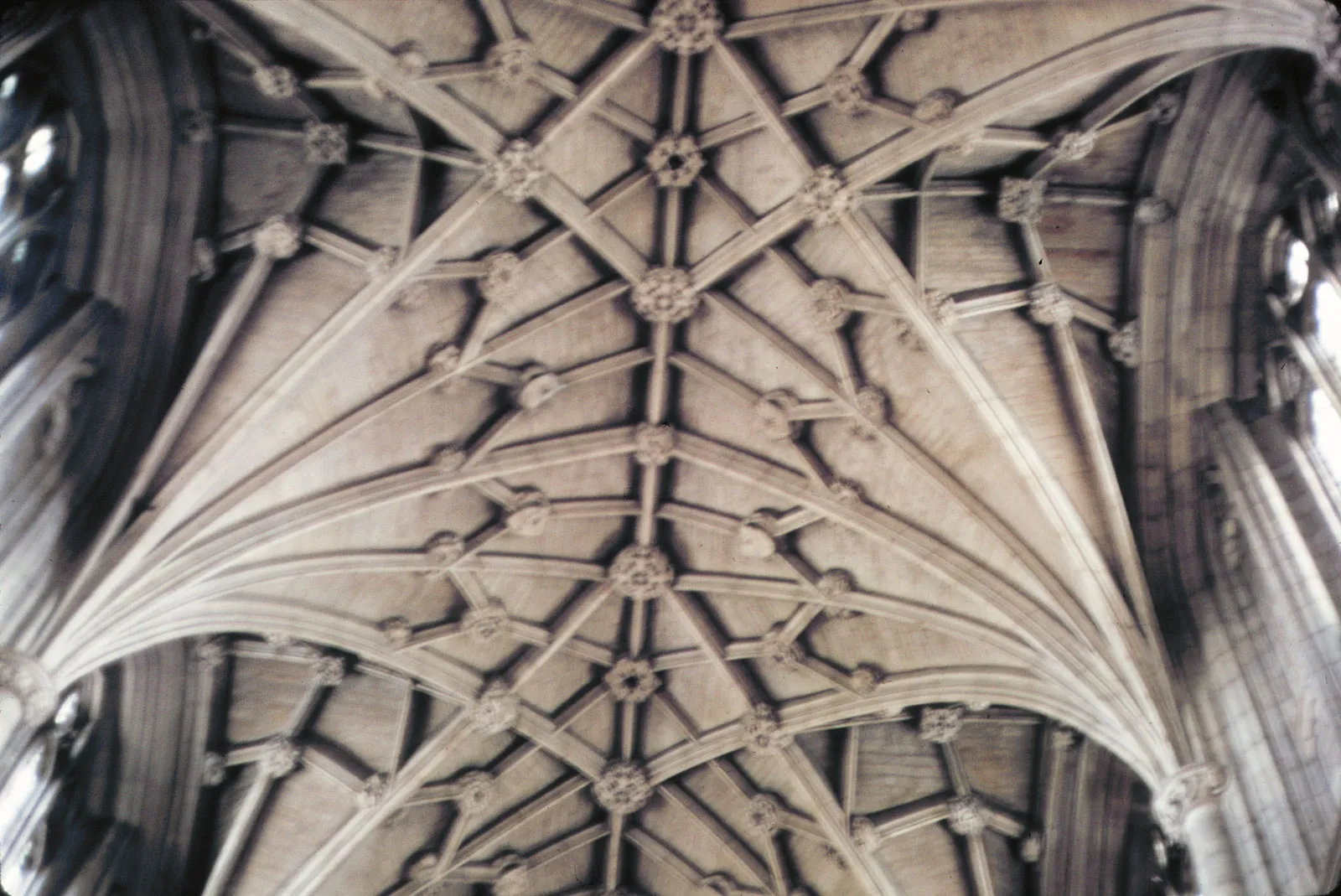 Front View:  Winchester Cathedral
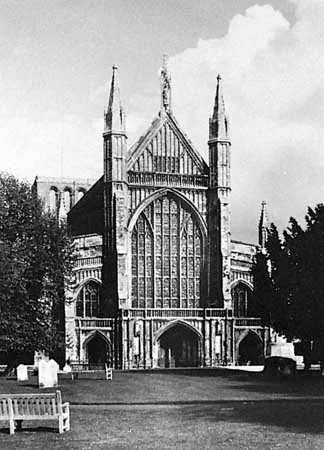 St Etienne, France: Church Nave
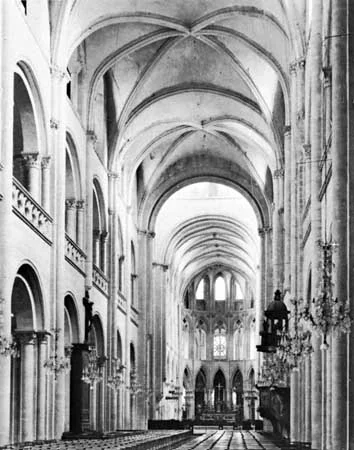 Norman-cathedral-Cefalu-Sicily
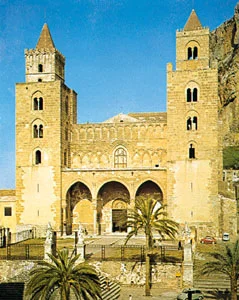 Rochester Cathedral: England
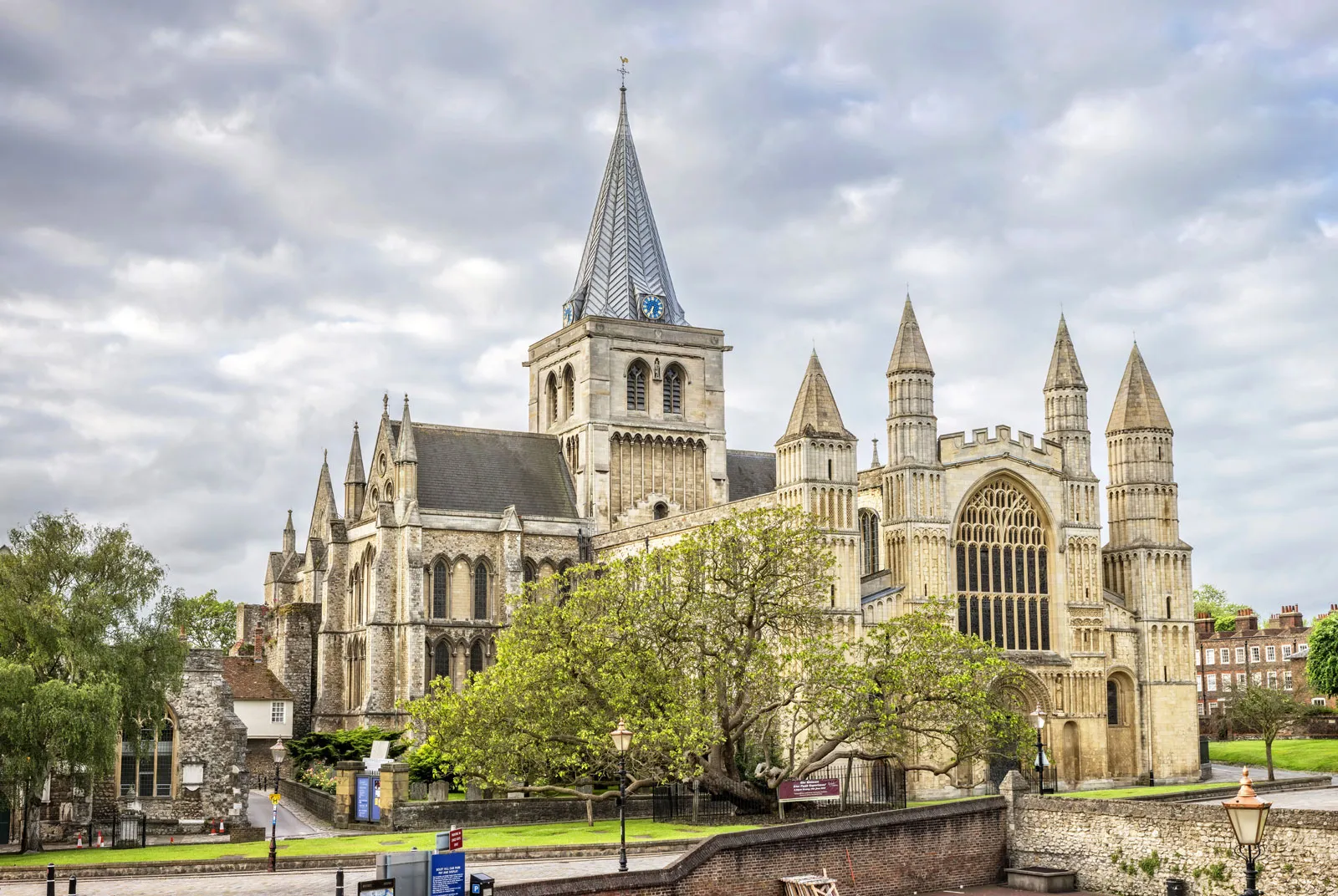 Tower of London
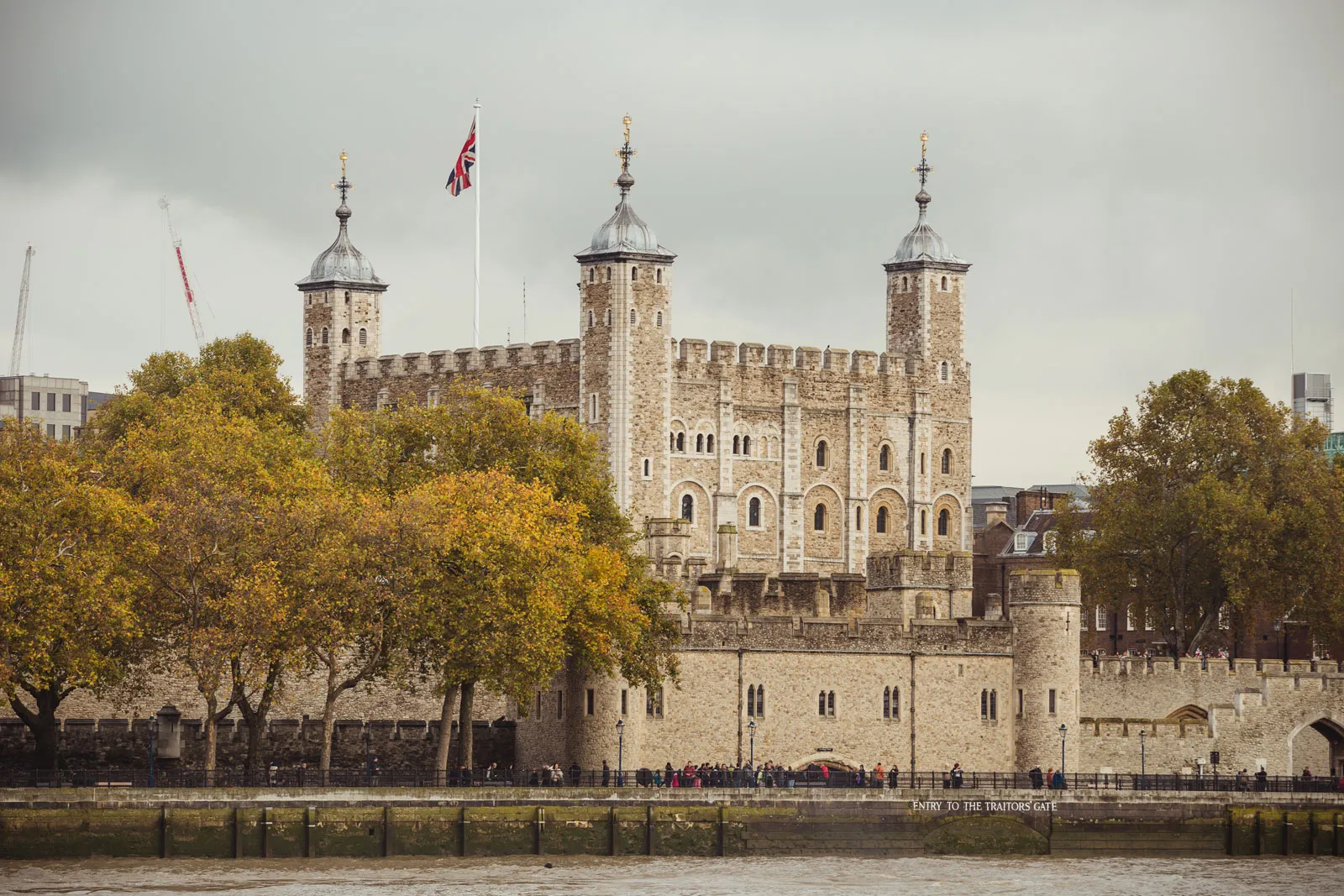 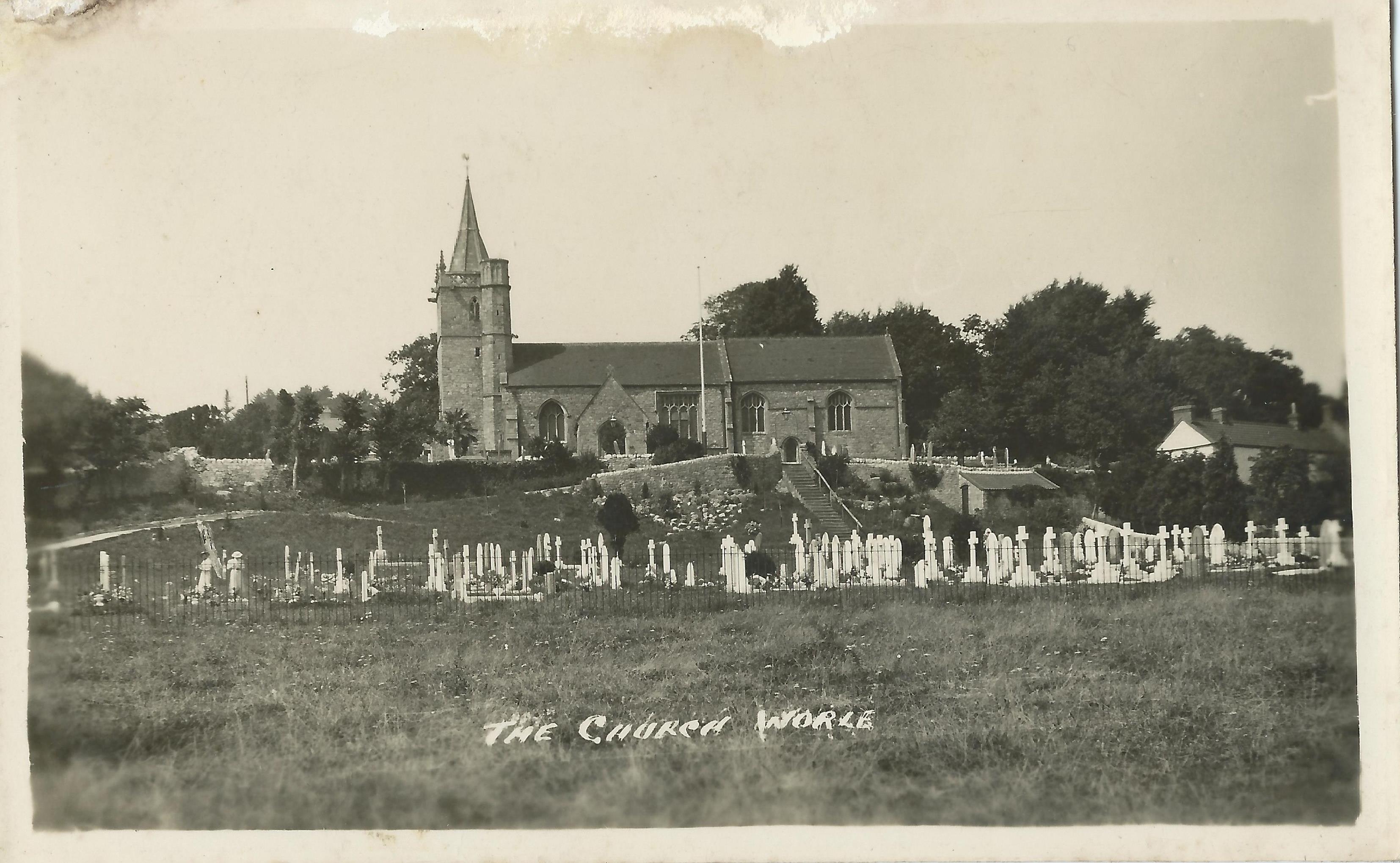 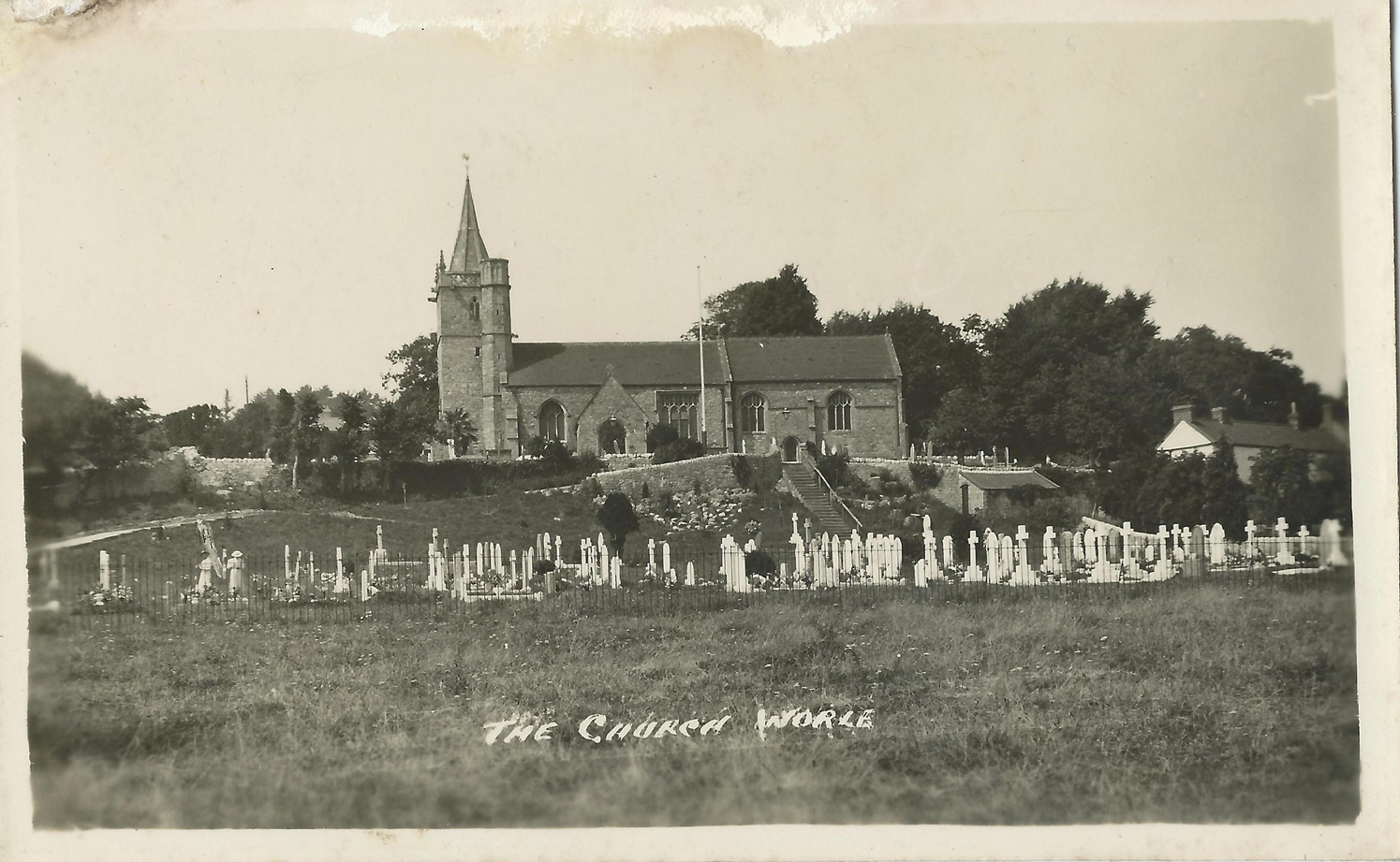 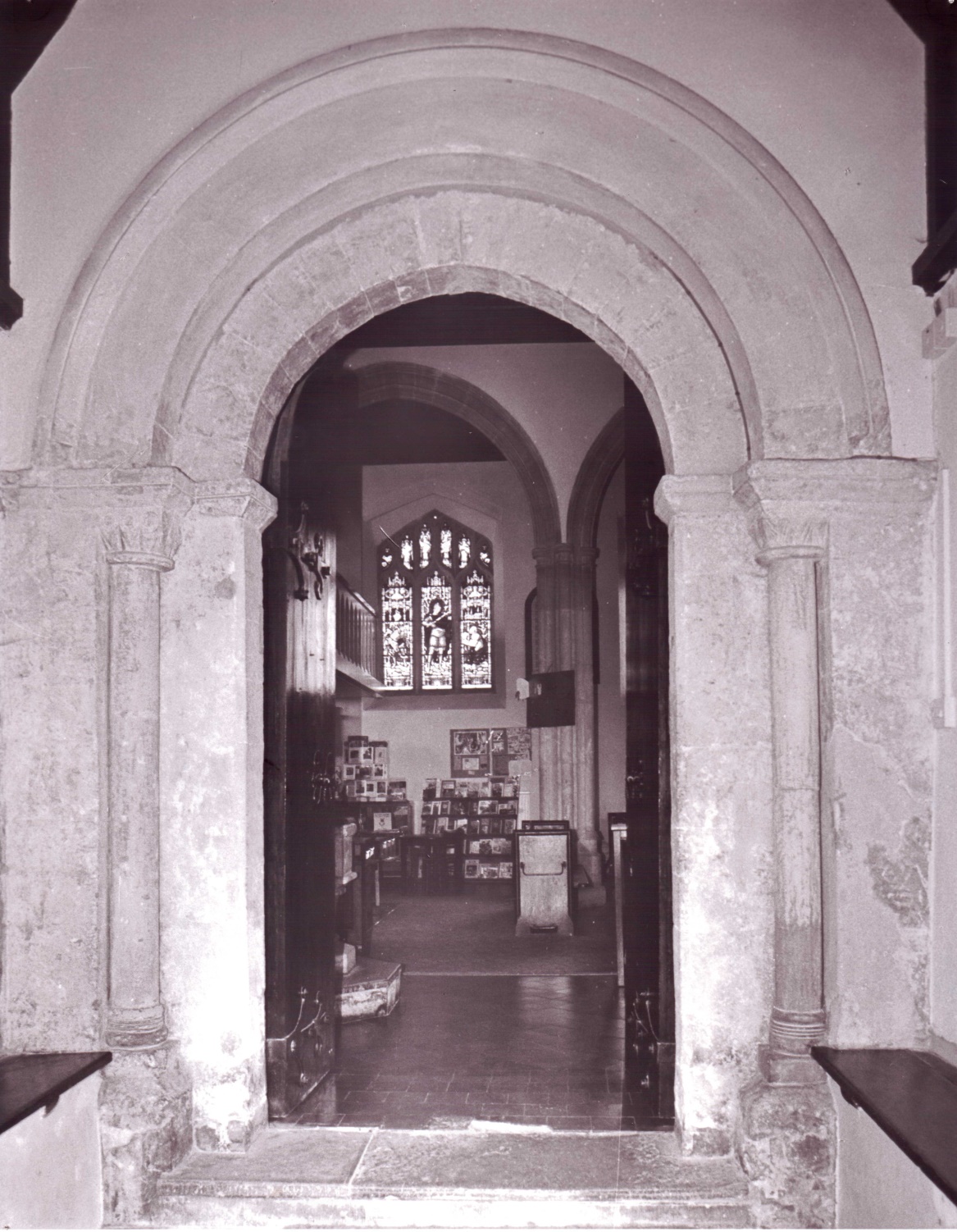 The Norman Arch on the south facing wallJenny and Stanley Thompson